Електронна поща
Лесен и достъпен начин за обмен на информация
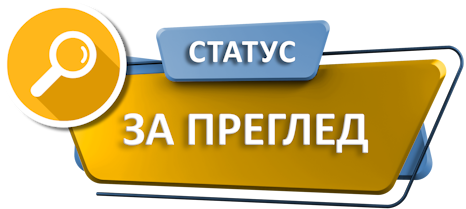 Проект "Отворено учебно съдържание по програмиране и ИТ", СофтУни Фондация
Компютърно моделиране и ИТ
https://github.com/BG-IT-Edu
5 клас
Съдържание
͏Електронна поща
͏Регистрация на ел. поща
͏Правила за безопасно ползване на ел. поща
͏Изпращане на писмо
͏Получаване и отговаряне на писмо
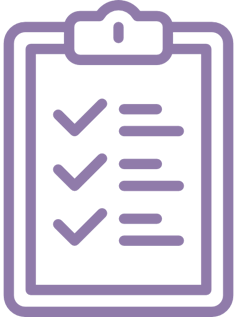 2
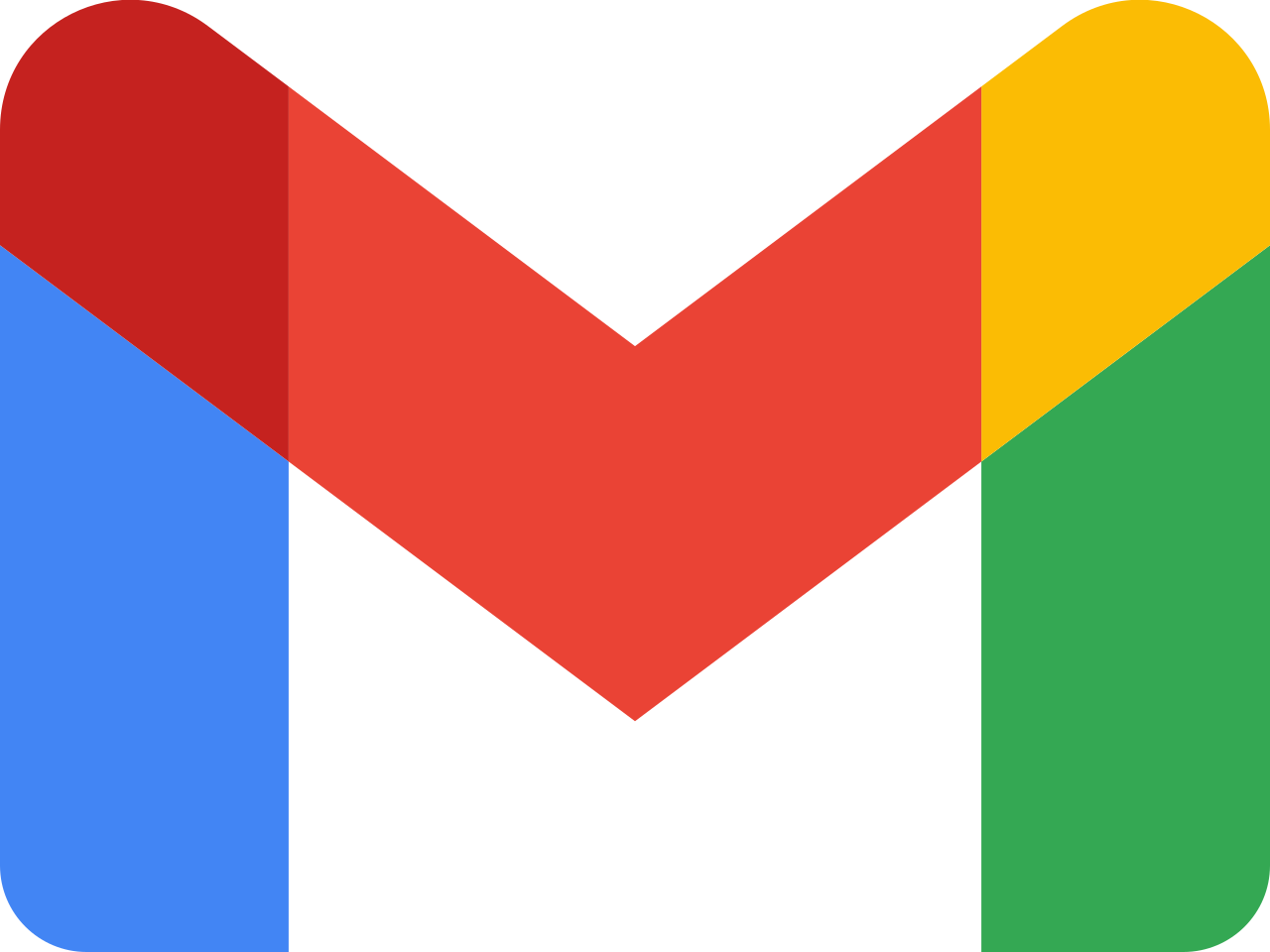 Електронна поща
Средство за обмен на информация
3
Електронна поща
͏Електронна поща се използва за обмен на информация между потребители (съобщения, снимки, файлове...)
Съобщението, което се изпраща чрез ел. поща, се нарича електронно писмо (e-mail)
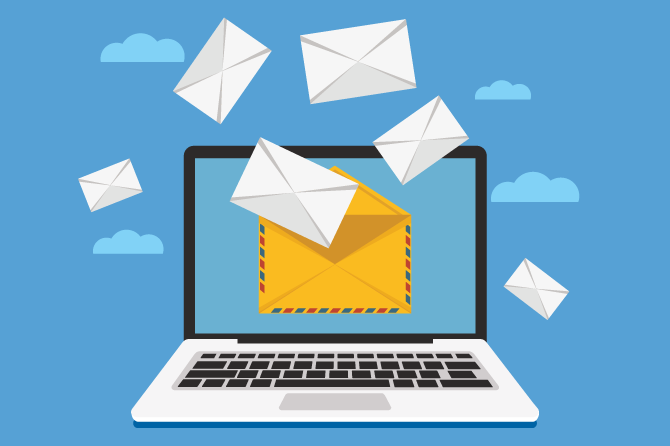 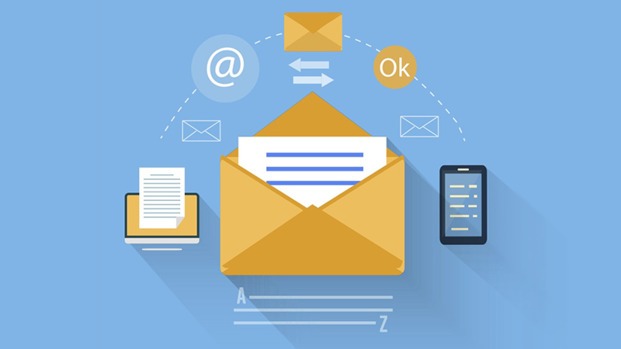 Имейл адрес
͏Имейл адрес – уникален идентификатор, използван в контекста на електронната комуникация
Състои се от два основни компонента:
Потребителско име, последвано от символа "@"
Адреса на пощенския сървър (домейн)
Потребителското име може да съдържа само латински букви, цифри и символи
Пример: eshumanova@gmail.com
5
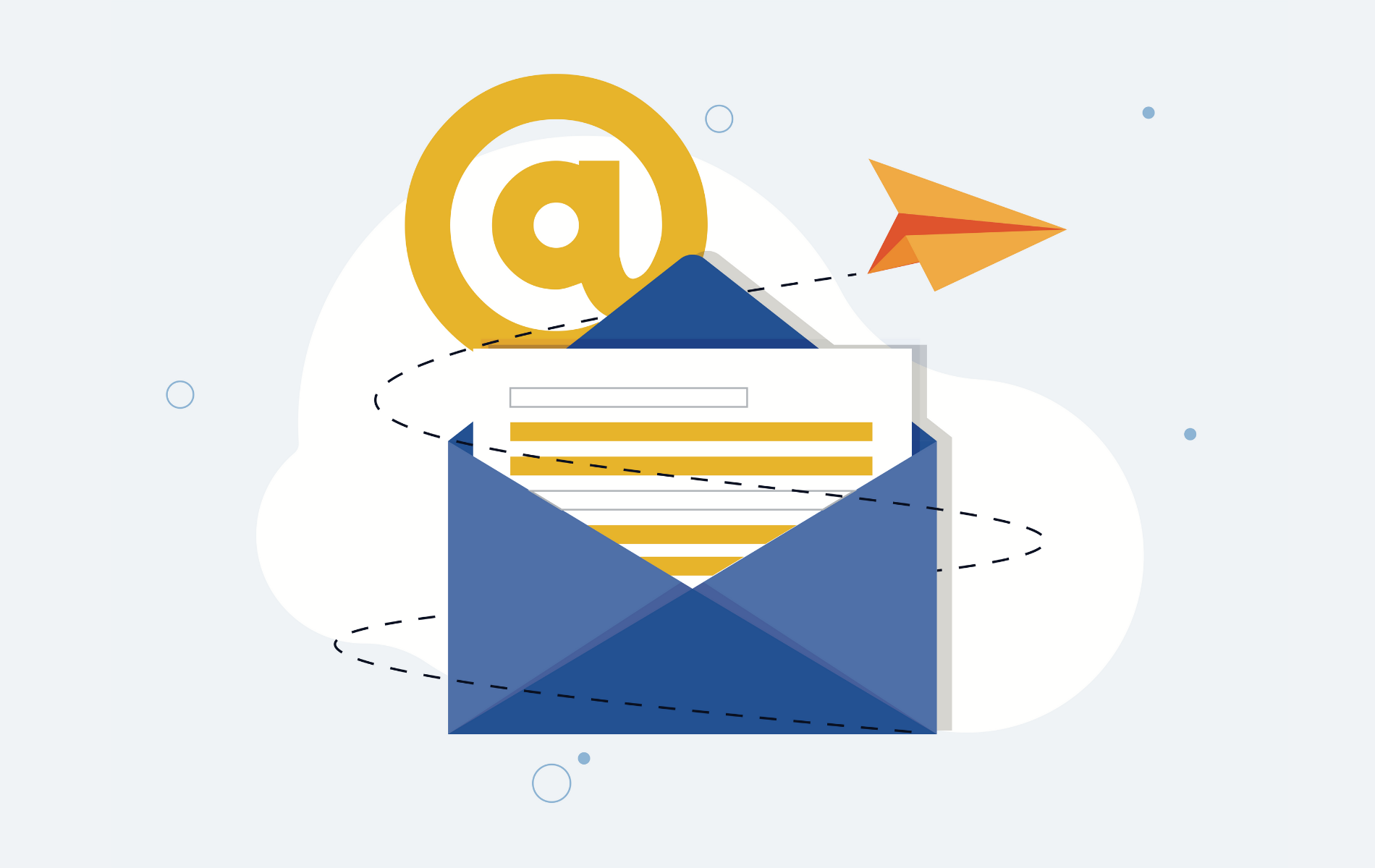 Регистрация на ел. поща
6
Регистрация в Gmail
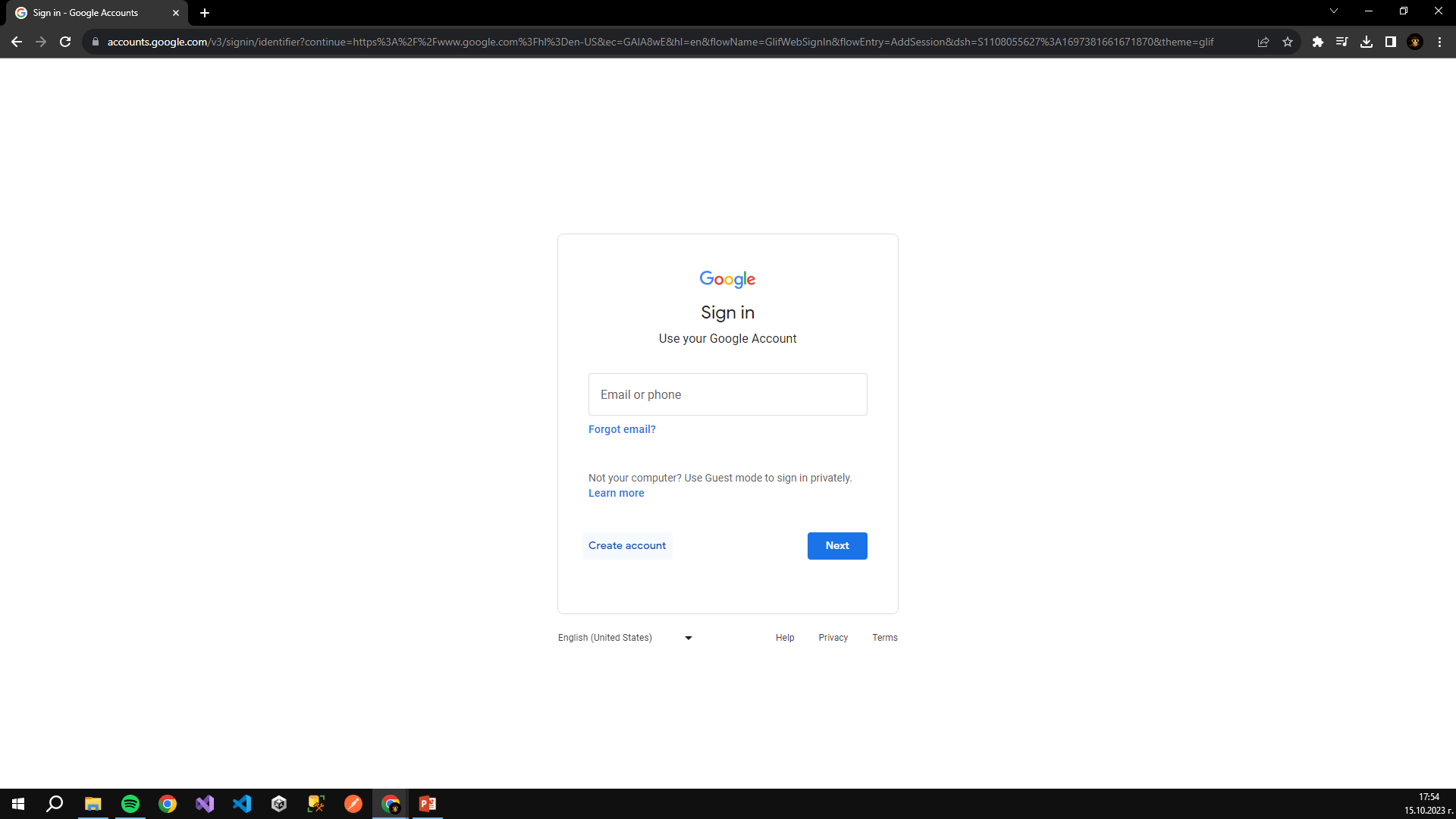 Когато отворите Gmail, ще трябва да си създадете нов акаунт в Google
Регистрация в Gmail
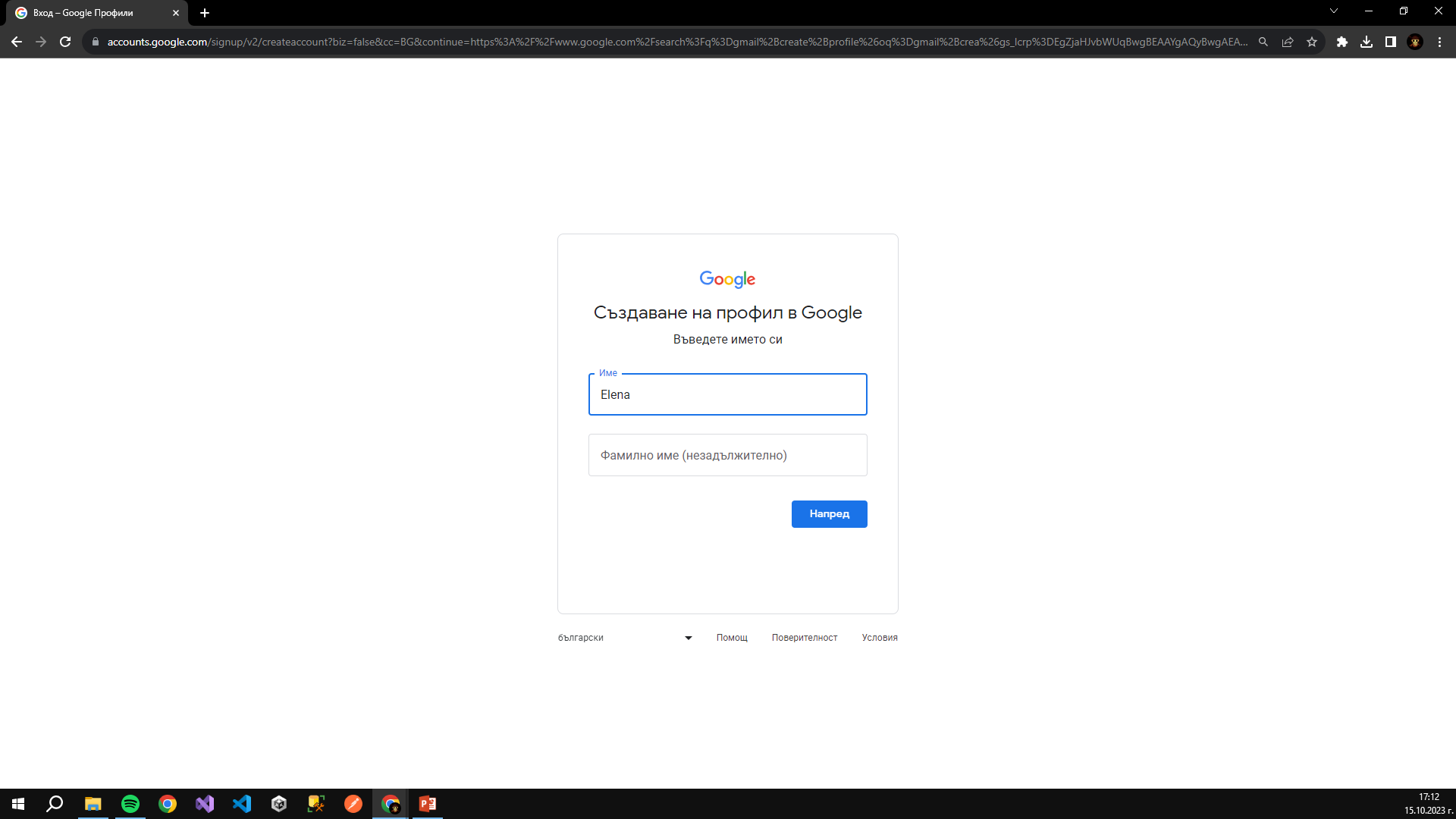 Първоначално ще трябва да въведете име за профила
8
Регистрация в Gmail
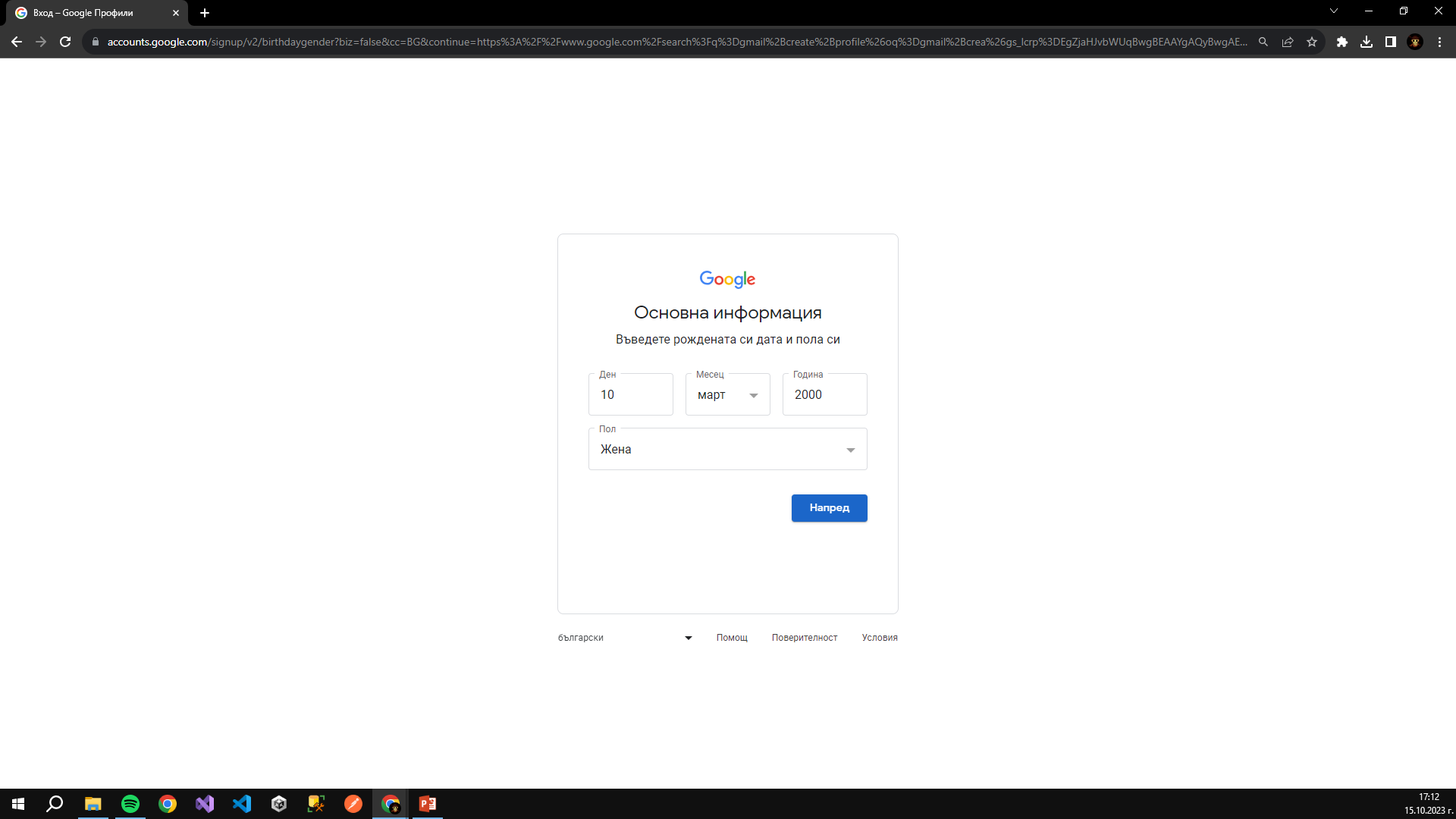 Следващата стъпка е да въведе вашата дата на раждане и пол
9
Регистрация в Gmail
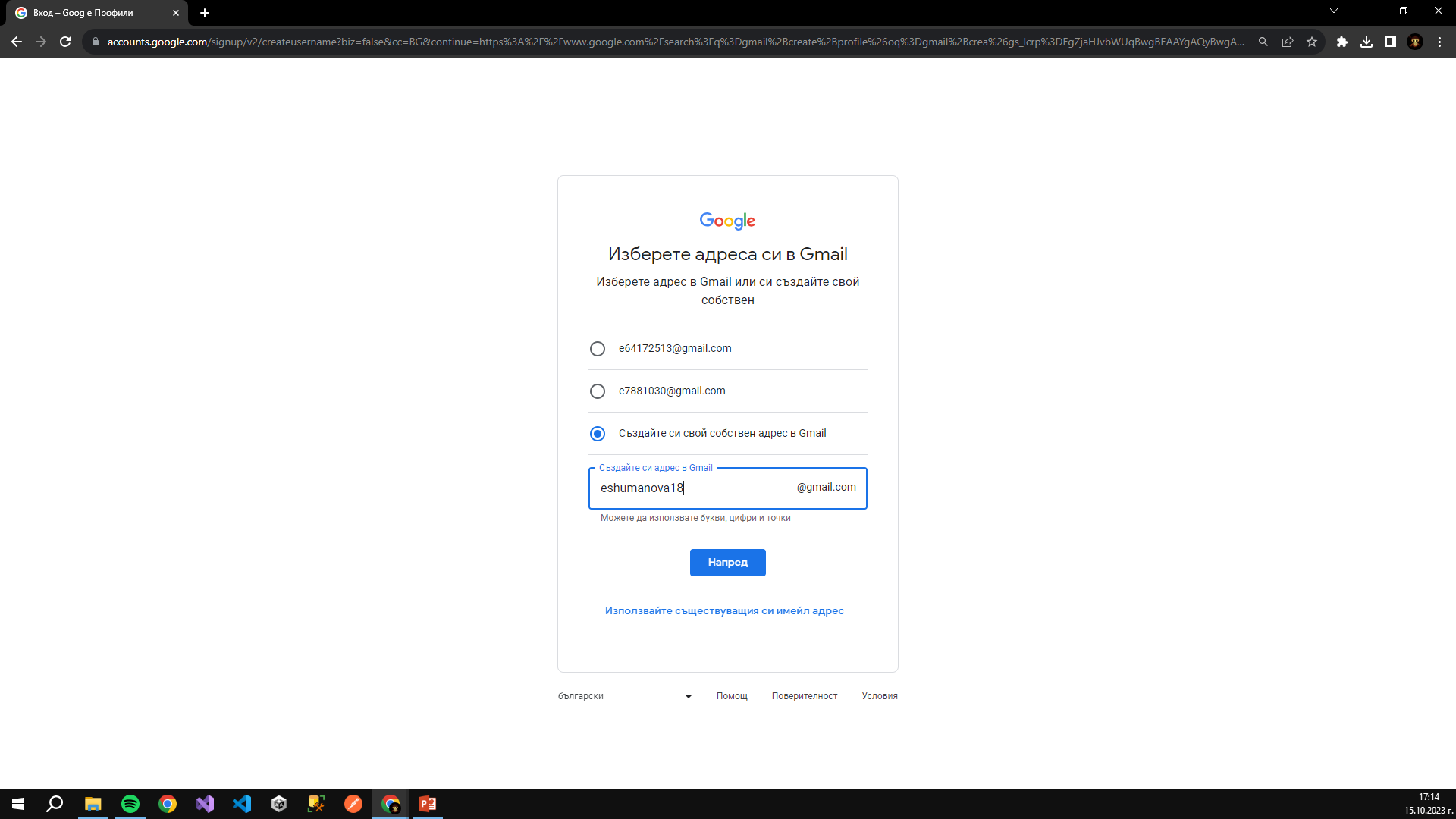 Тук избирате какъв да бъде вашият имейл адрес
Освен предложените адреси, може сами да си измислите имейл адреса
10
Регистрация в Gmail
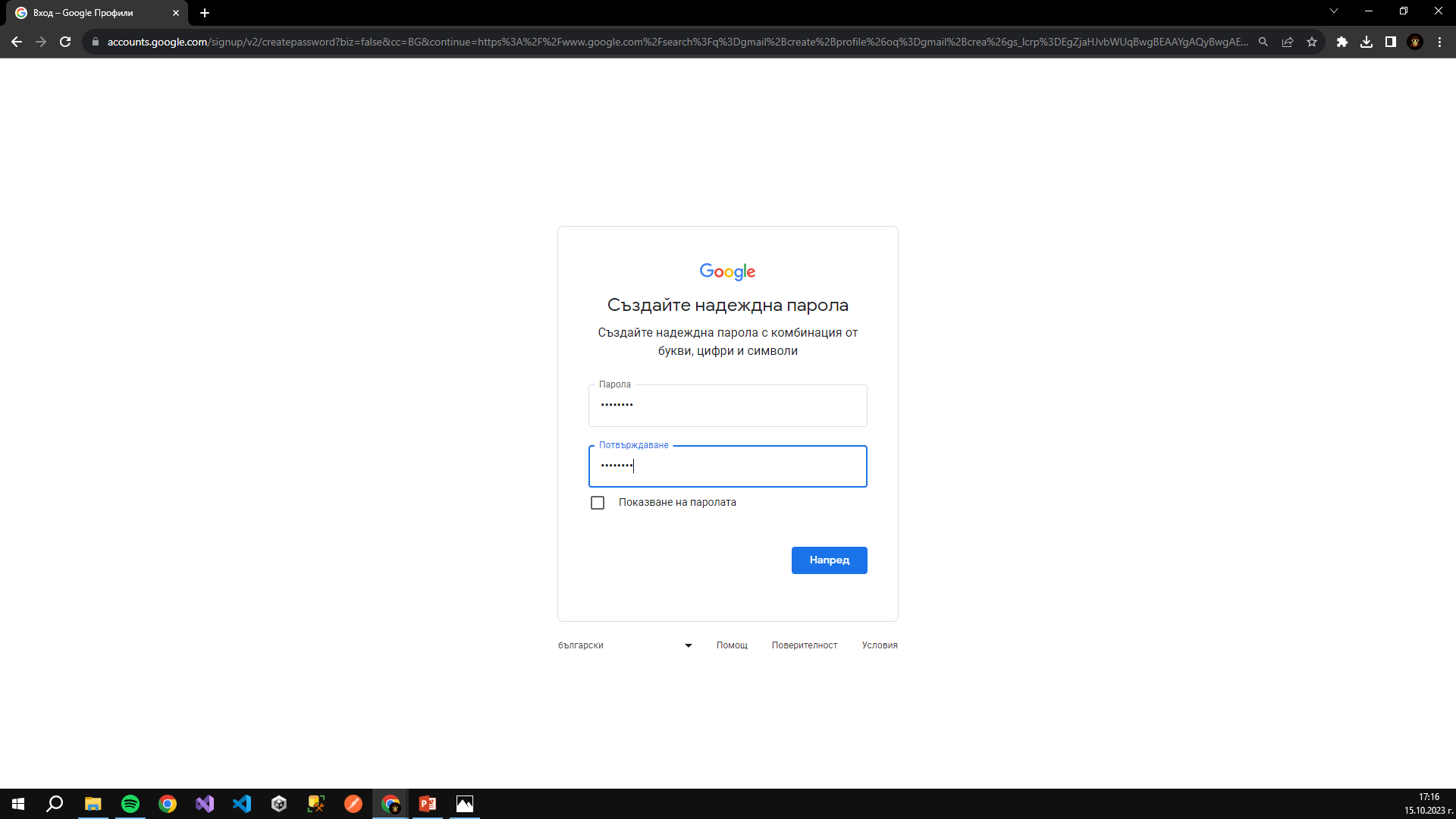 Важно е паролата да бъде надеждна (използвайте комбинации от различни символи)
След избора на имейл адрес, трябва да си изберете парола за акаунта
11
Регистрация в Gmail
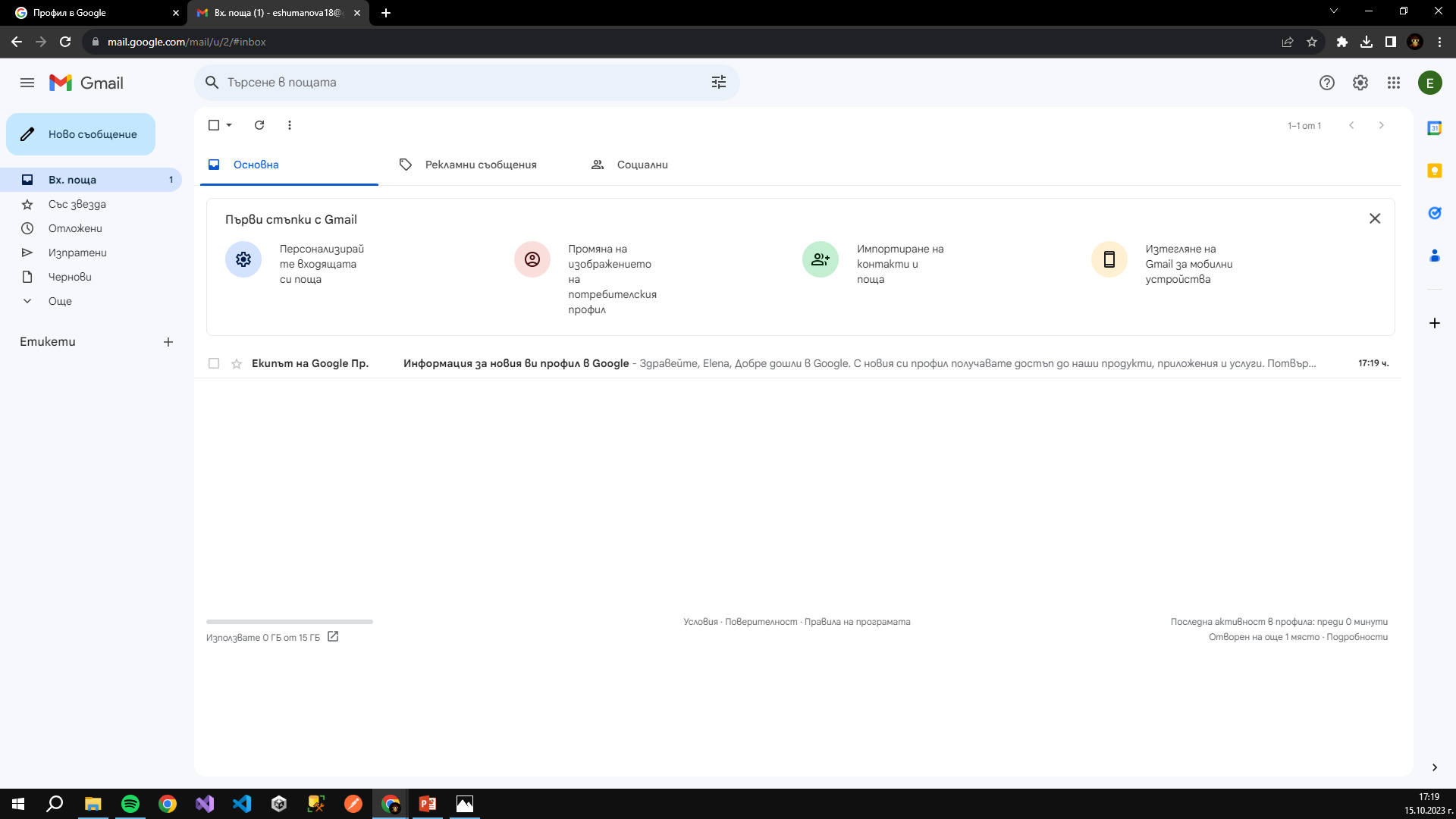 Така вашият имейл е успешно създаден
12
Задача: Създаване на нов имейл акаунт
Отворете Gmail и създайте нов учебен акаунт. Не забравяйте да използвате сигурна и надеждна парола.
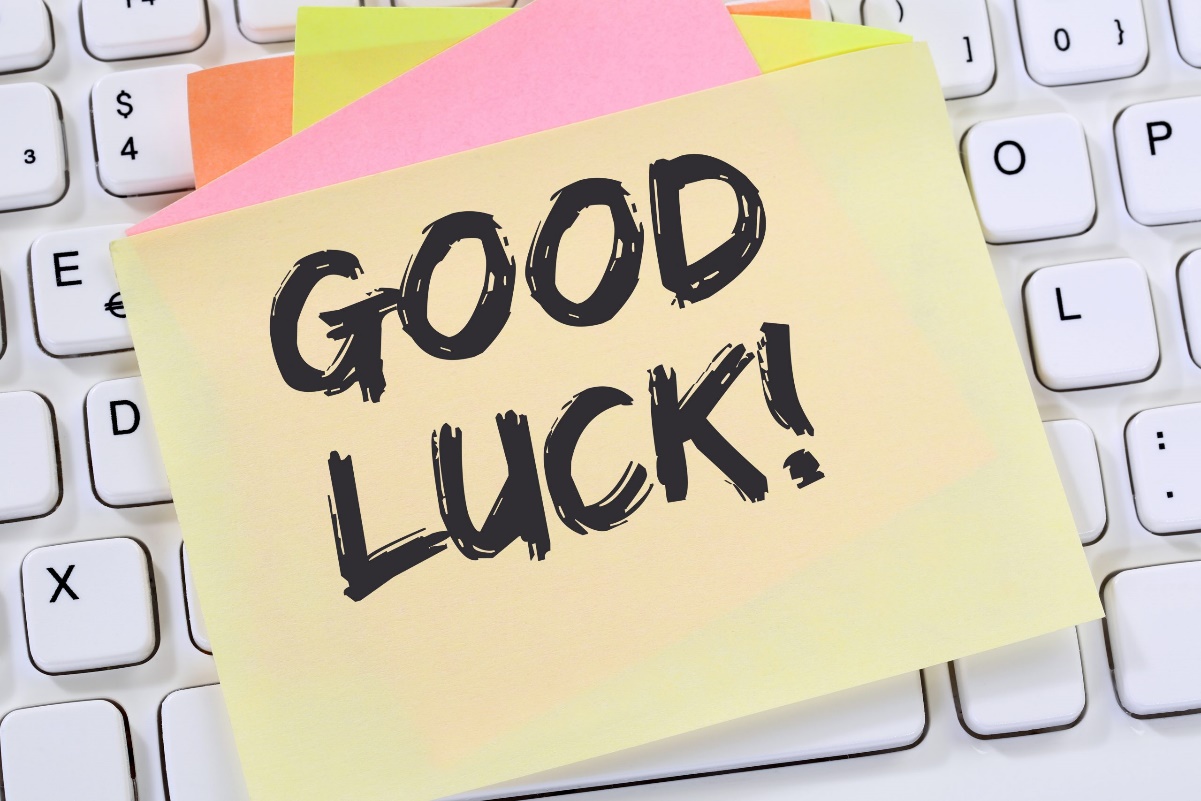 13
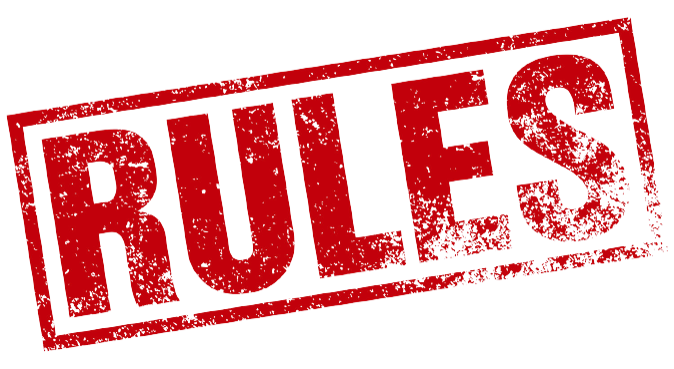 Правила за безопасно ползване на ел. поща
14
Правила
Не отваряйте съобщения и прикачени към тях файлове от непознат потребител
Проверявайте разширенията на прикачените файлове. Ако са ви непознати, се консултирайте с човек, който е запознат с тях
Не отваряйте рекламни писма от непознат потребител
Блокирайте адресите, от които ви се изпраща спам
Не отваряйте и не препращайте верижни съобщения за вирус
Внимавайте с писма, които ви насочват към някакъв уебсайт, тъй като може да се окаже друг
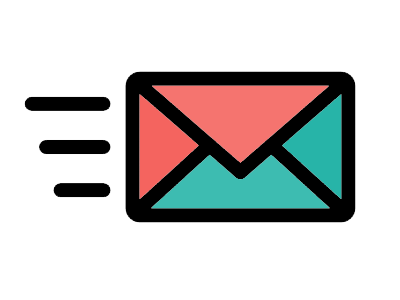 Изпращане на писмо
Изпращане на съобщения и прикачени файлове
16
Изпращане на писмо
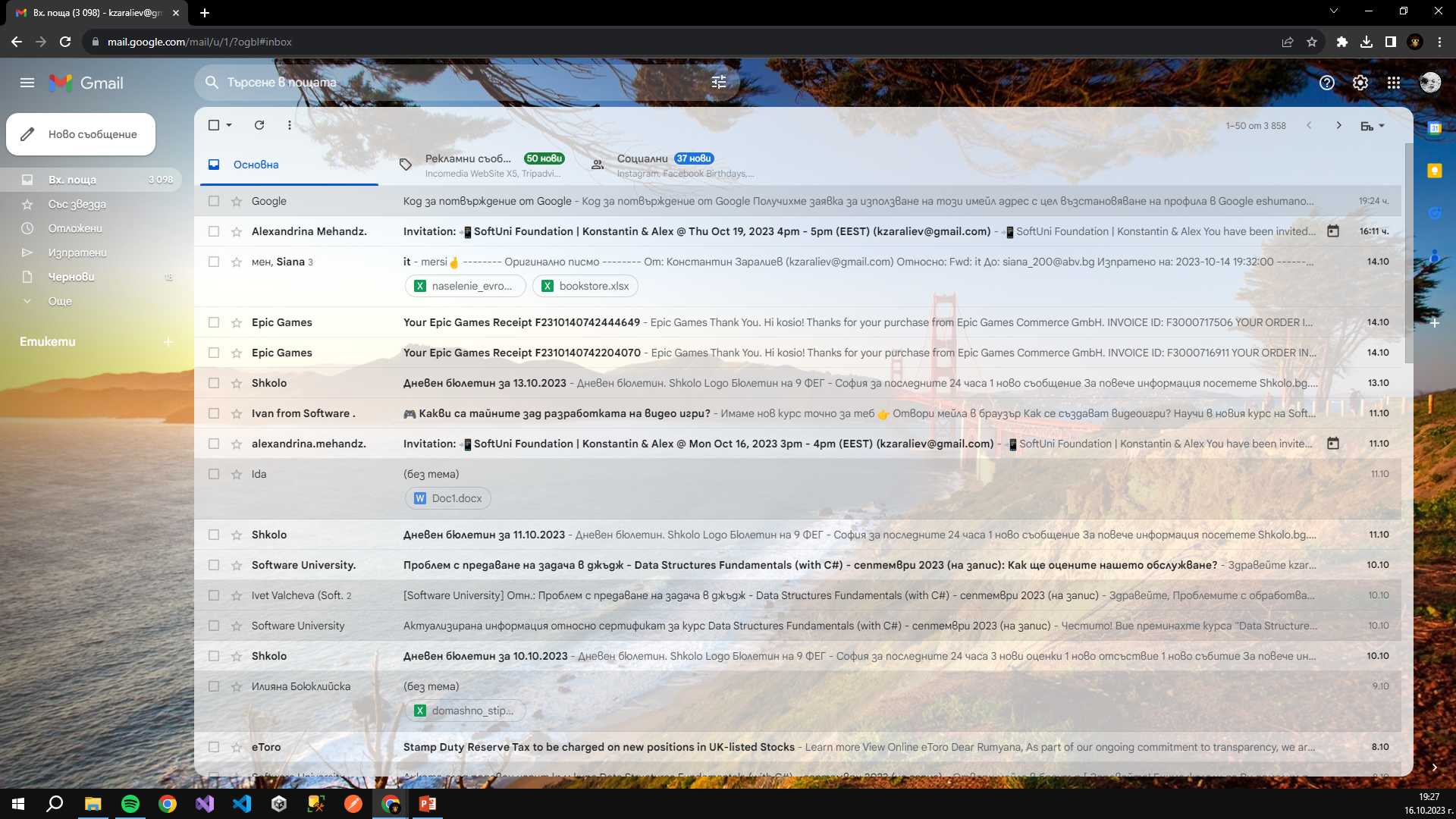 За да създадете ново съобщение, което да изпратите, натиснете бутона "Ново съобщение"
Изпращане на писмо
Точен адрес на получателя
Така се отваря нов диалогов прозорец за писане на писмо
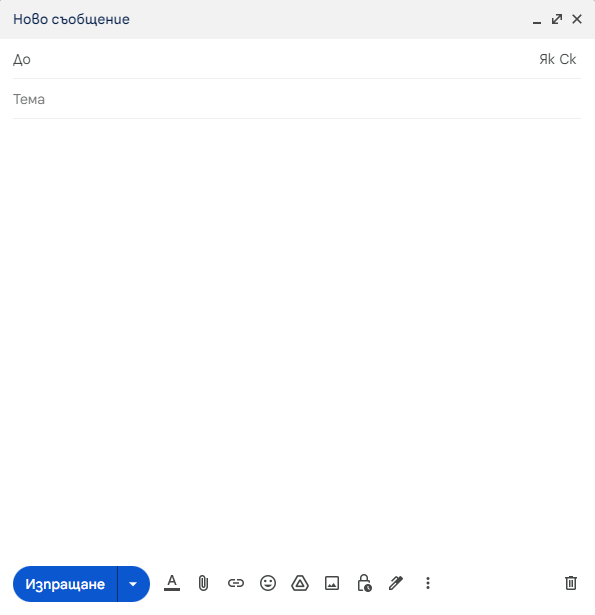 Относно какво се изпраща писмото
Прикачване на файл
Съдържанието на писмото, като може да се форматира с помощта на бутоните отдолу
Изпращане на писмото
Изпращане на писмо – пример
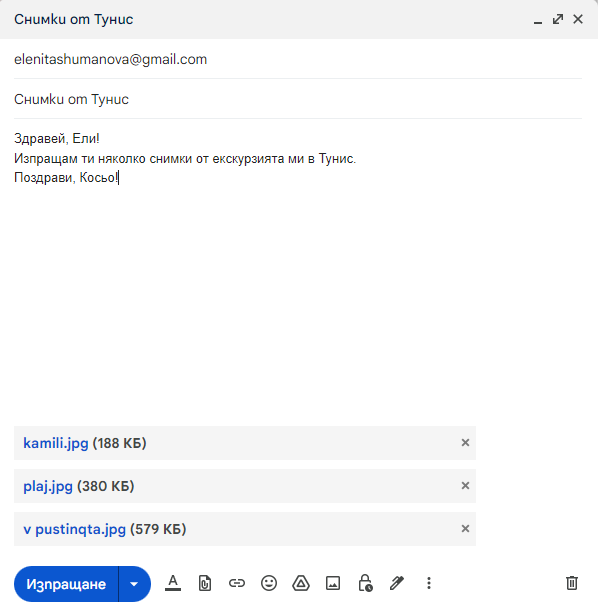 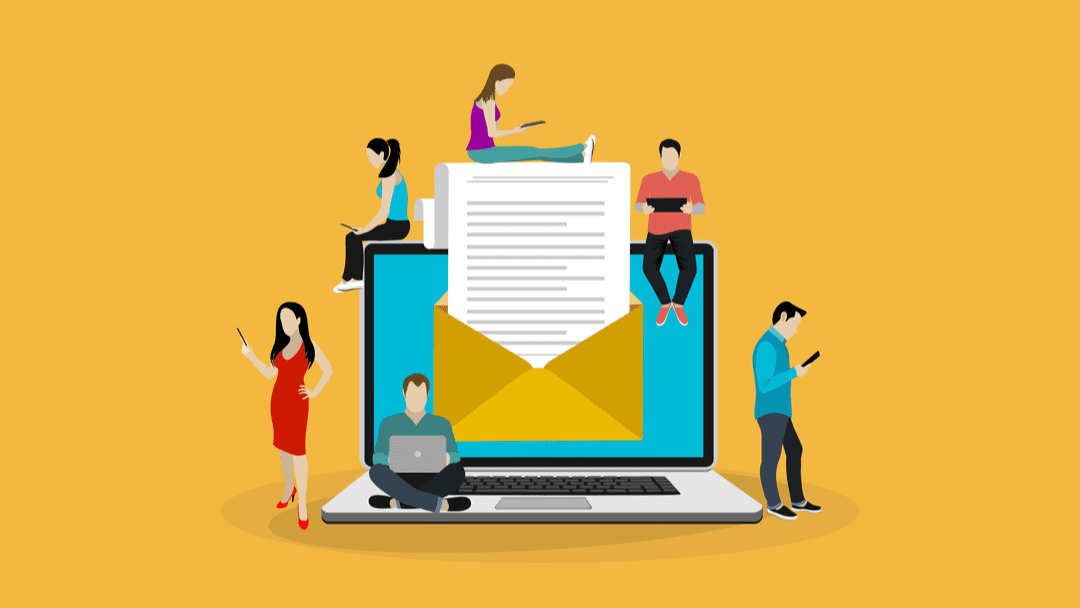 Получаване и отговаряне на писмо
20
Отваряне на писмо
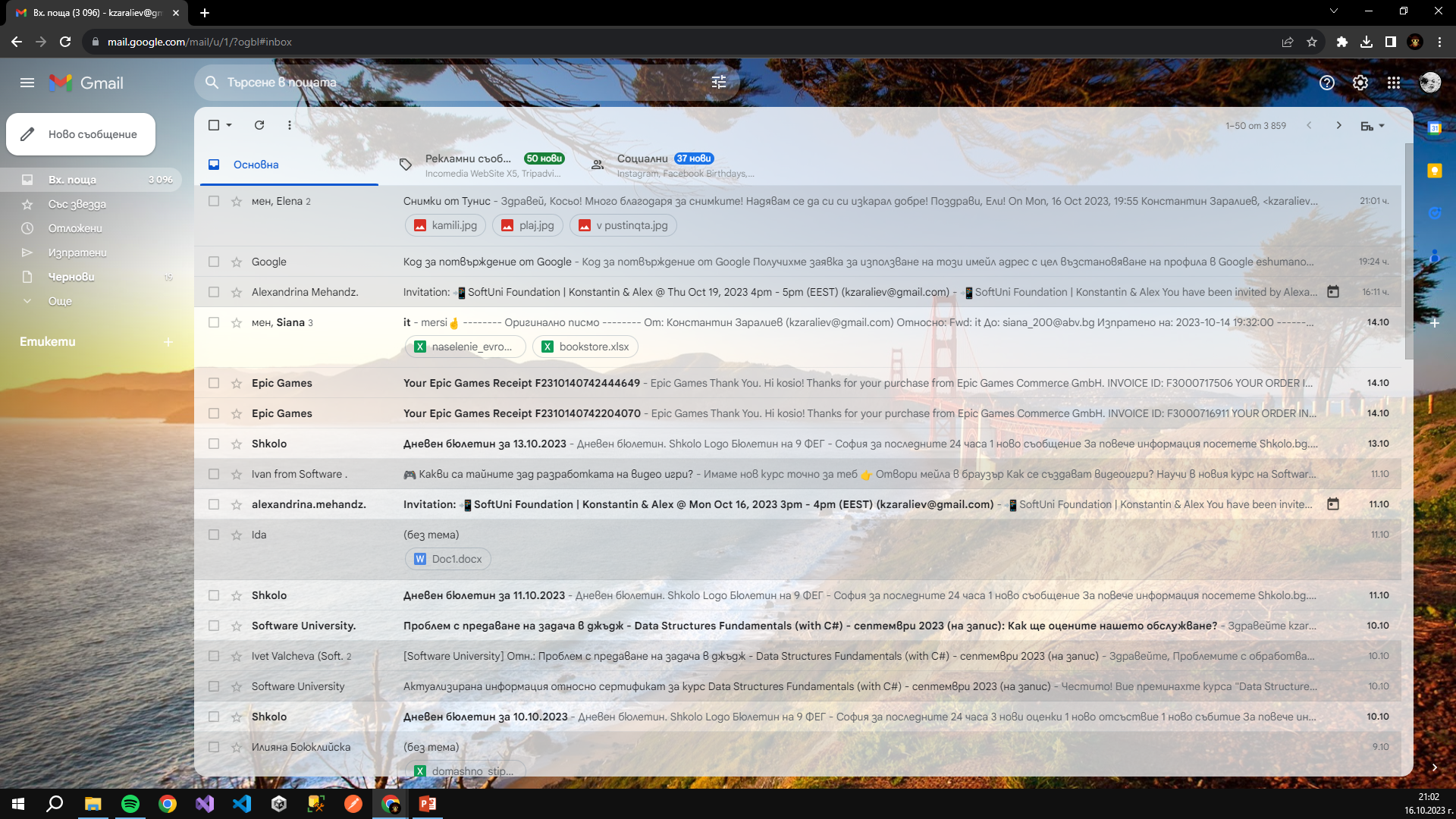 Получените писма се намират в секцията Входяща поща (Inbox)
Отваряте желаното писмо, като щракнете върху него
Отваряне на писмо
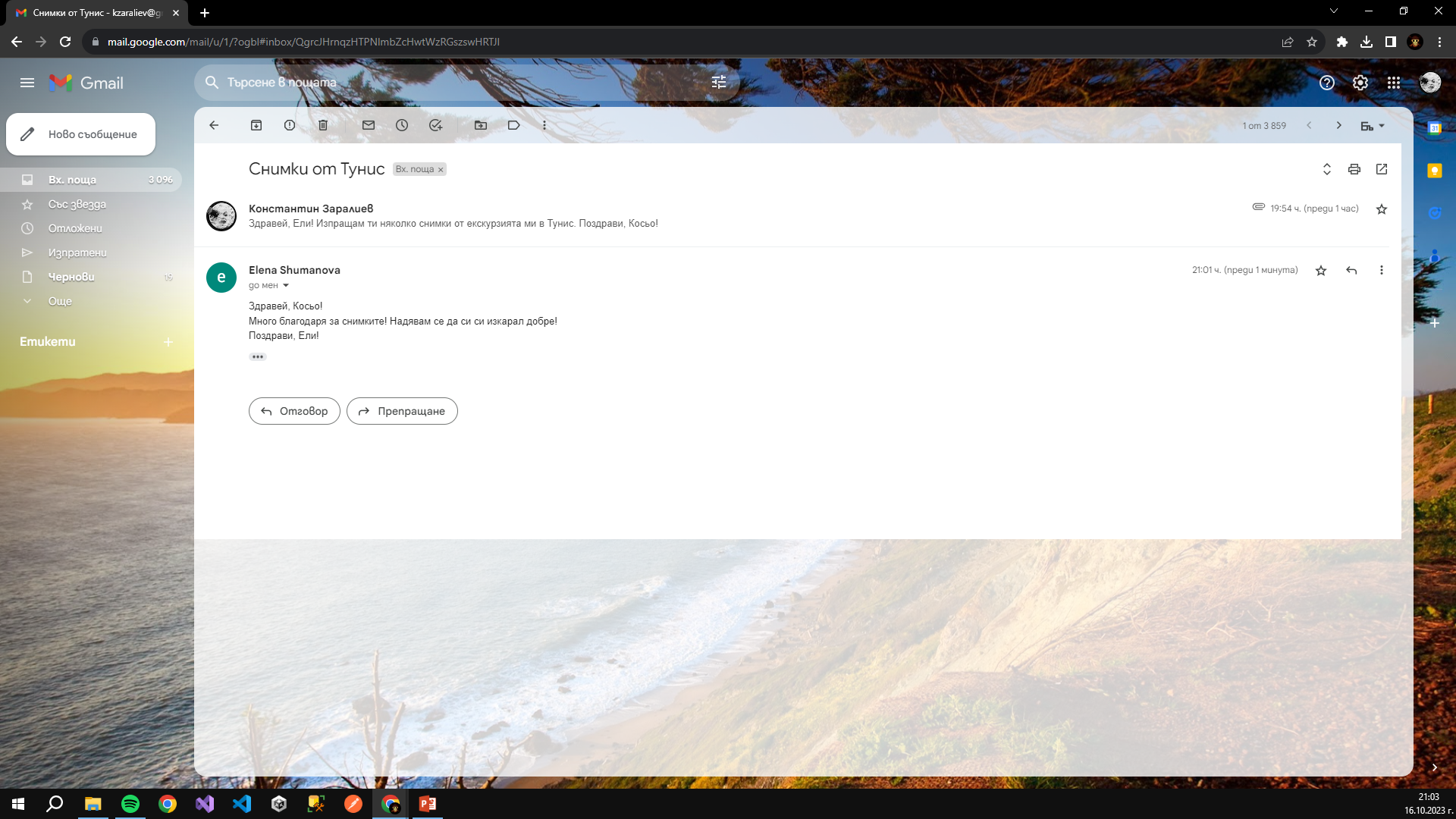 Отговаряне на писмо
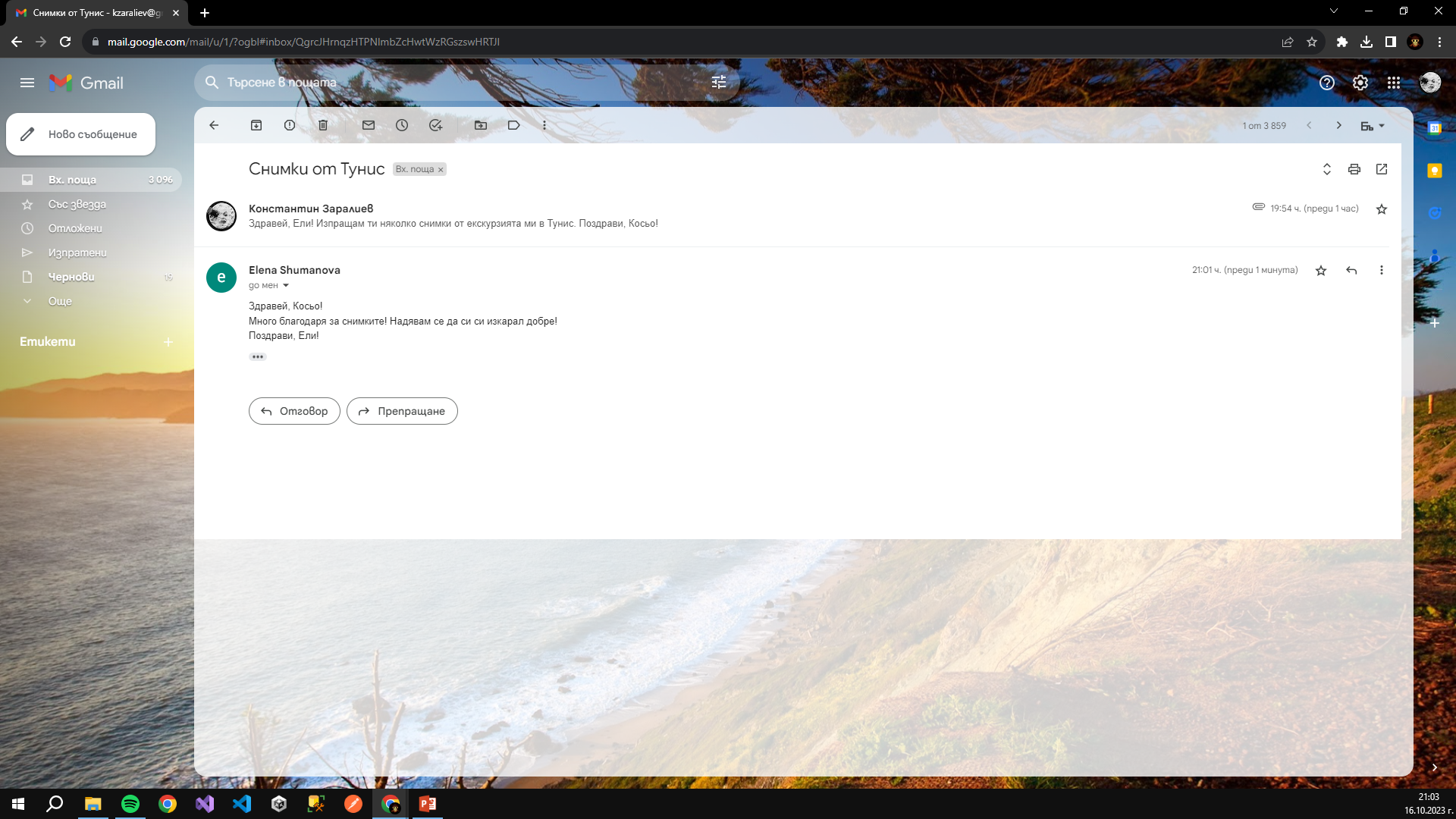 За да отговорите на писмото, щракнете върху бутона Отговори
Отговаряне на писмо
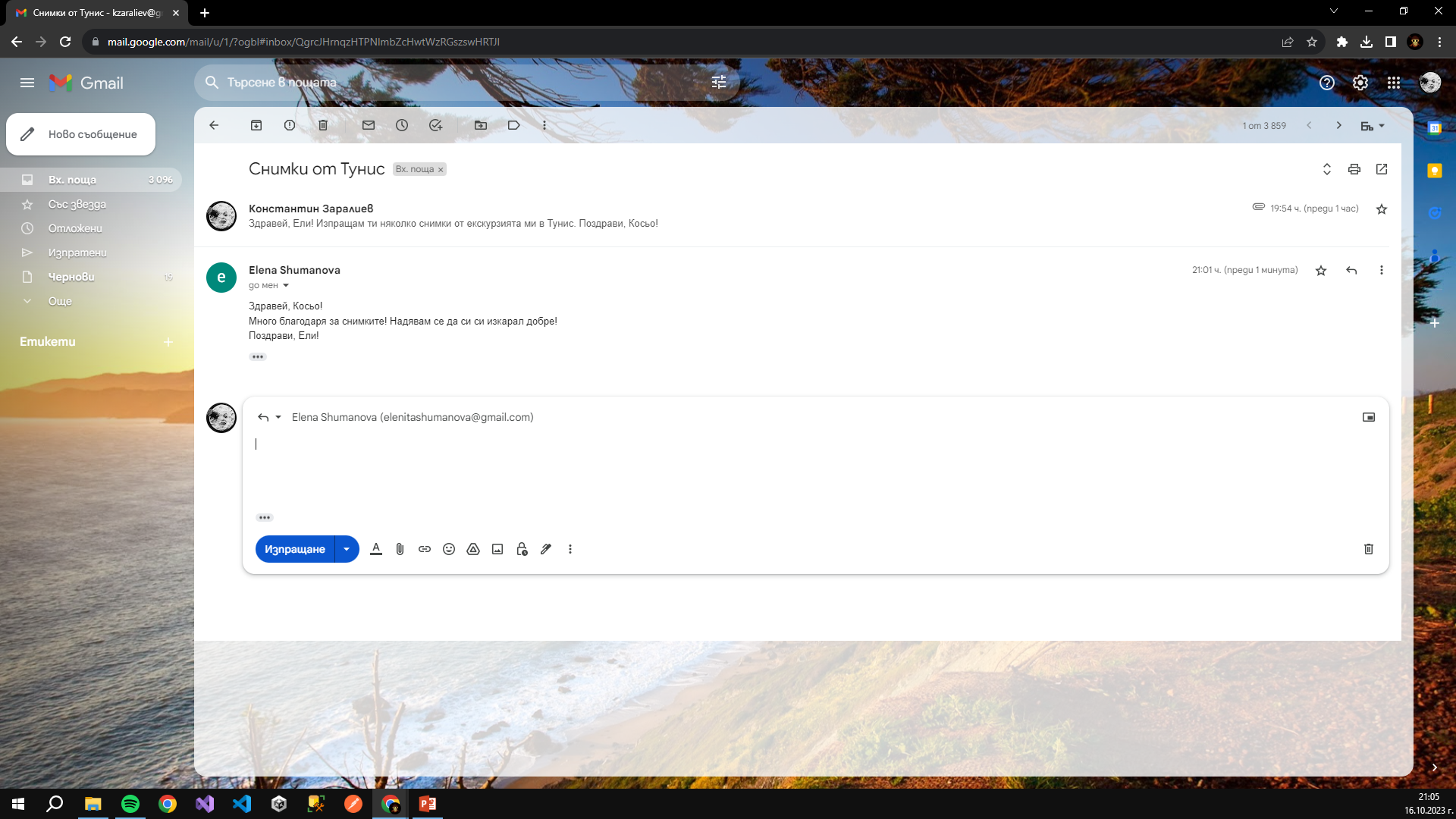 Така се отваря форма за писане на писмо
Адресът на получателя се попълва автоматично
Етични правила при онлайн кореспонденция
При писане спазвайте граматичните правила
Не пишете дълги и сложни писма, а формулирайте писмото кратко, точно и ясно
Не споделяйте лична и поверителна информация
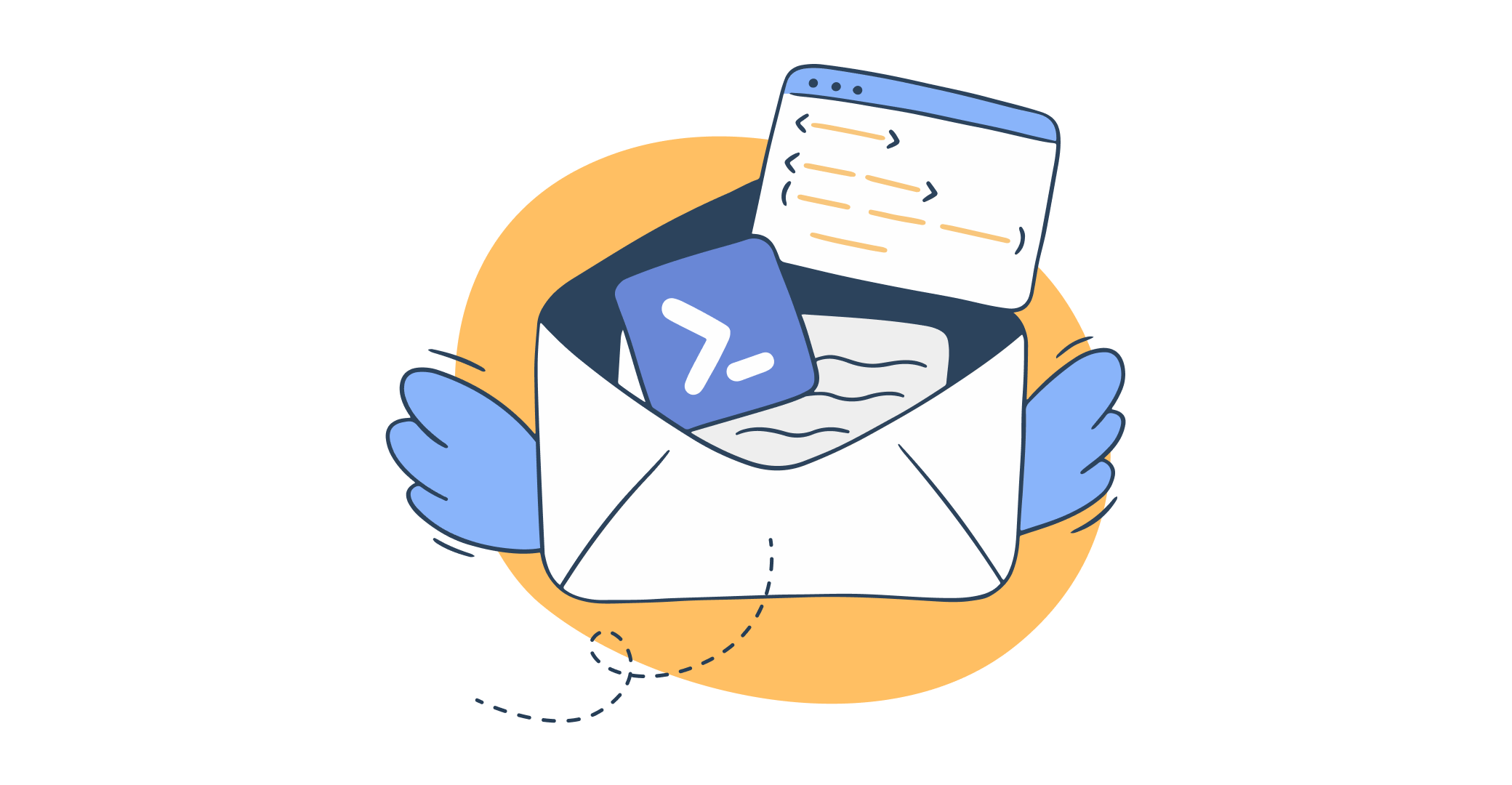 25
Задача: Комуникация със съученици
Направете кратка кореспонденция от няколко писма с ваш съученик посредством Gmail
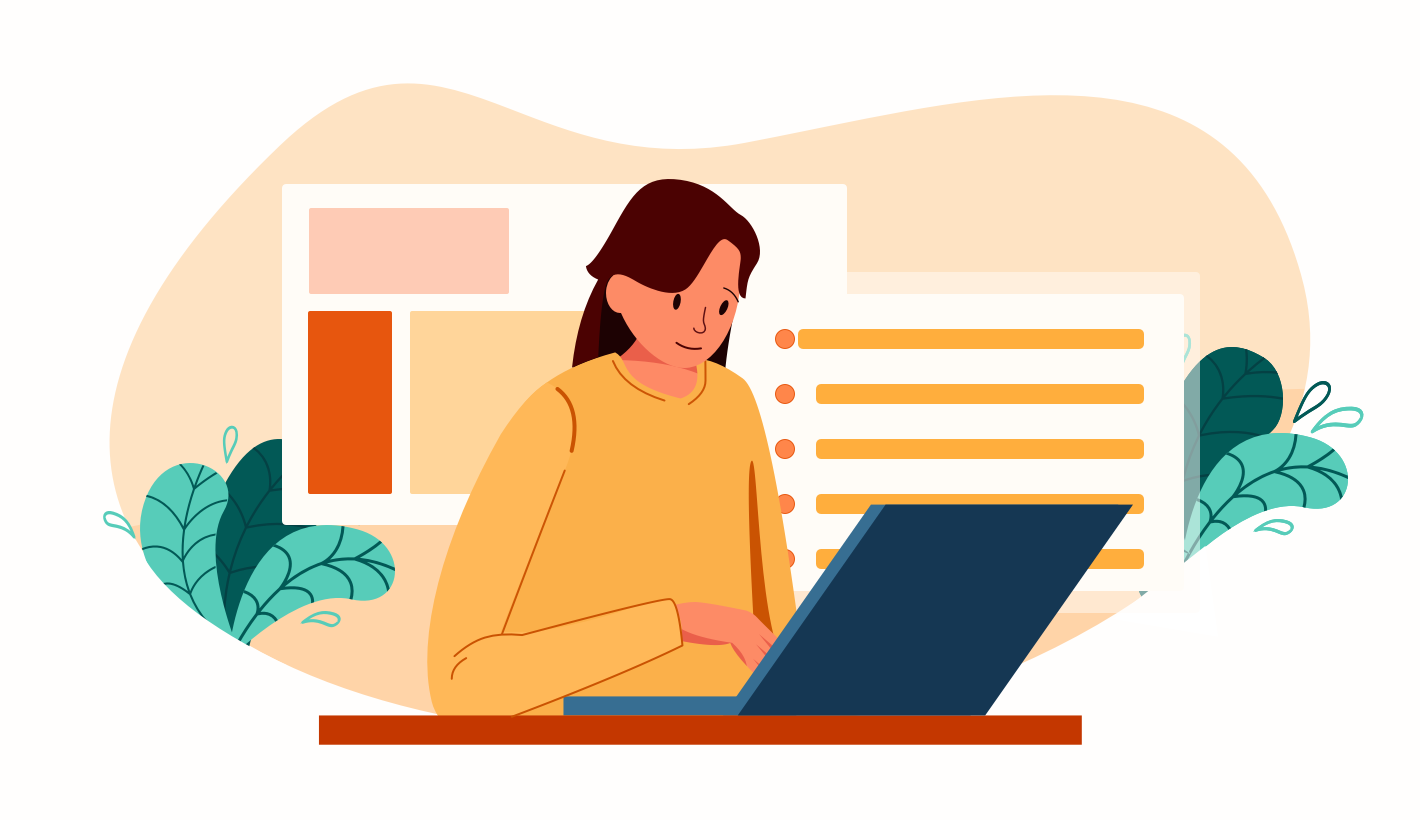 26
Какво научихме днес?
…
…
…
Електронна поща – средство за обмен на информация
Имейл адрес – уникален идентификатор
Имейл адресът се от:
Потребителско име, последвано от символа "@"
Адреса на пощенския сървър (домейн)
Действия с имейл:
Изпращане, получаване и отговаряне на е-писма
27
Въпроси?
Проект "Отворено учебно съдържание по програмиране и ИТ", СофтУни Фондация (лиценз CC-BY-NC-SA)
Лиценз
Този курс (презентации, примери, демонстрационен код, упражнения, домашни, видео и други активи) представлява свободно учебно съдържание и се разпространява под свободен лиценз CC-BY-NC-SA
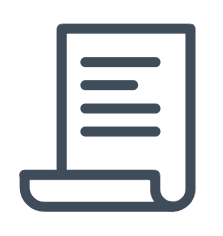 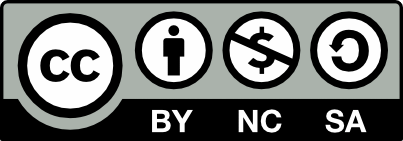 Проект "Отворено учебно съдържание по програмиране и ИТ" към Фондация "Софтуерен университет":
https://github.com/BG-IT-Edu
29